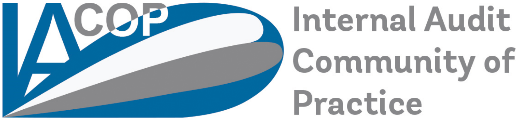 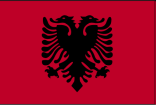 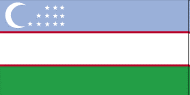 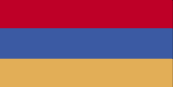 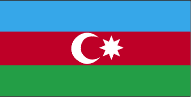 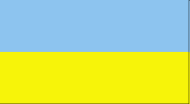 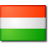 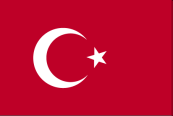 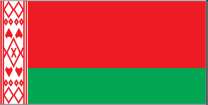 Internal audit
Community of practice
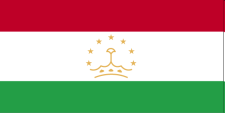 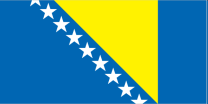 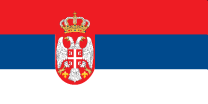 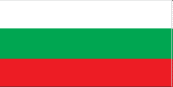 IACOP: Developments, Achievements, and the Way Forward
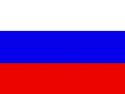 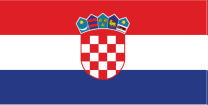 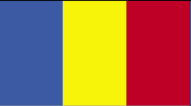 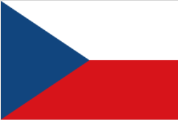 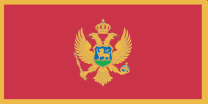 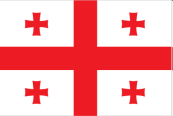 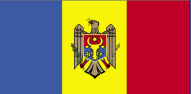 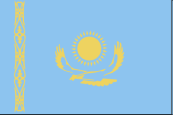 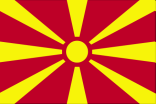 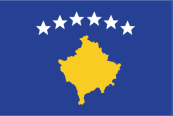 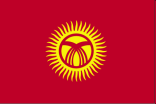 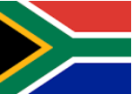 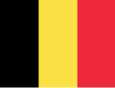 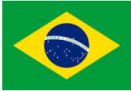 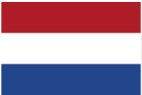 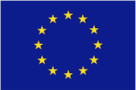 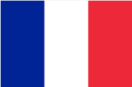 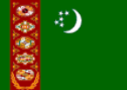 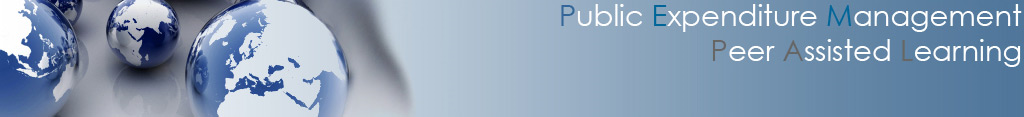 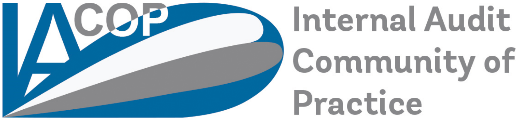 Our Mission
IACOP offers support to its member countries
 in establishing modern and effective Internal Audit system that 
meets international standards and best practices and 
is a key for good governance and accountability in the public sector
Our Core Values
Professionalism, dedication to reforms, commitment to sharing knowledge 
and experience with the community (as professional family of peers), 
trust, unity and respect to diversity of 23 member countries
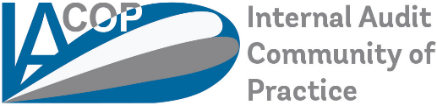 IACOP Motto
unityINdiversity
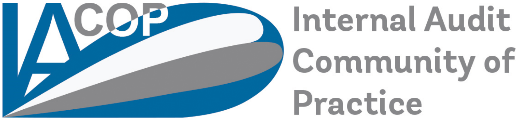 Balanced Scorecard
Internal Processes 
 
To maintain and develop a 
volunteer network of internal audit professionals through ‘peer’ learning, 
knowledge management 
with range of activities
Financial
 
Accomplish donors’ and contributing countries’ needs and make best value for money of PEMPAL with the help of Secretariat
Customer
 
To serve our 
governments
Learning and Growth 
 
Develop the volunteering, Executive Committee leadership, self sustainability 
of IACOP, its Working Groups, coordination with partner organizations Steering Committee and other COPs
3
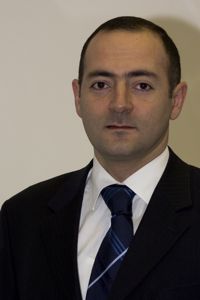 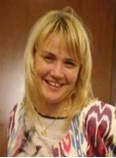 Strong Leadership Team-IACOP ExCom
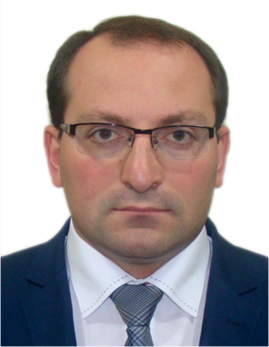 Diana 
Grosu–Axenti 
Resource team 
member
Arman Vatyan
WB, Lead
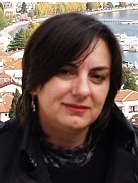 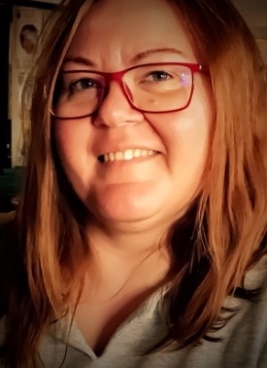 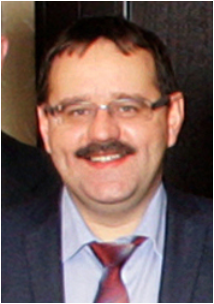 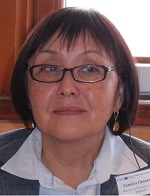 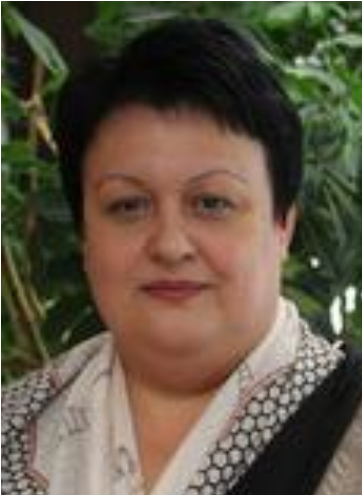 Edgar Mkrtchyan 
Chair
Armenia
Amela Muftić
Vice Chair
Bosnia and Herzegovina
Edit Nemeth
Vice Chair
Hungary
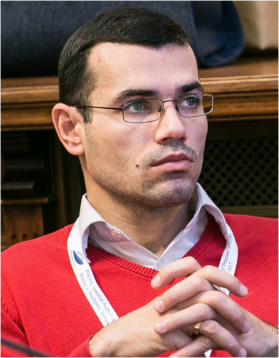 Stanislav 
Bychkov
Russian Federation
Zamira 
Omorova
the Kyrgyz
Republic
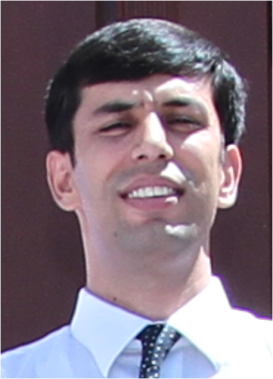 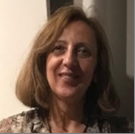 Mioara Diaconescu
Romania
Petru Babuci
Moldova
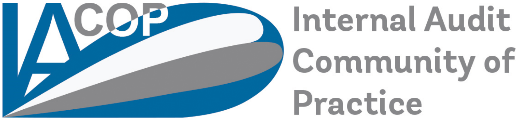 Ljerka Crnković
Croatia
Olimjon Mirzoev
Tajikistan
Commonly shared platform – IACOP on Wikispaces.com
KNOWLEDGE PRODUCTS

Ready for share, download and use
EVENTS

Available info before, during and after event

Each and every doc or material produced and further improved
LEADERSHIP and WORKING GROUPS

Plans
Strategies
Composition
COUNTRIES and MEMBERS

State of affairs
Legal framework
Contact details
REGULAR UPDATE and INVOLVEMENT

Each member’s contribution
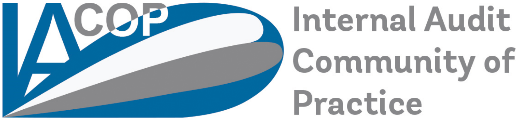 Good Practice Products
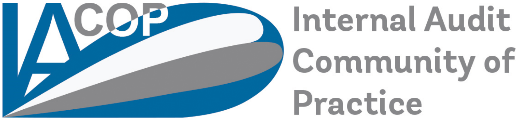 Good Practice IA Manual Template
Good Practice CPD Manual Template
Internal Audit Body of Knowledge
Risk Assessment in Audit Planning
Concept Note on RIFIX (Relationship of Internal Audit with Financial Inspection and External Audit)
Quality Assessment Guide
Newsletters, Communiqués and 100+ other knowledge products
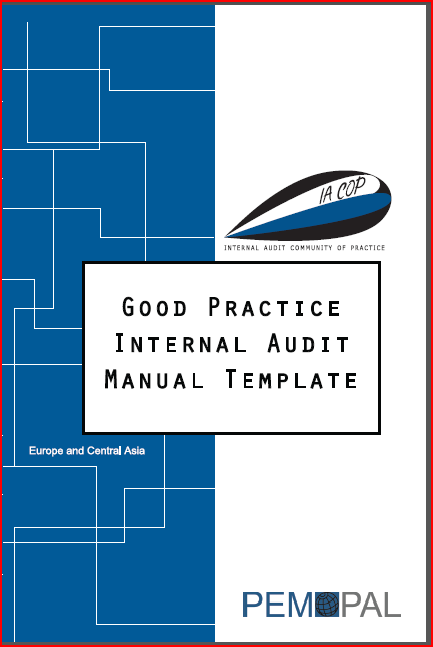 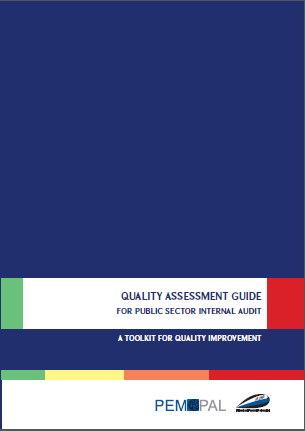 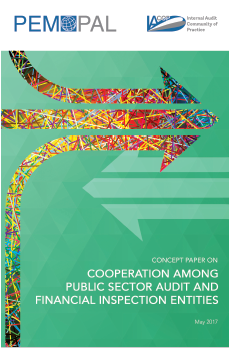 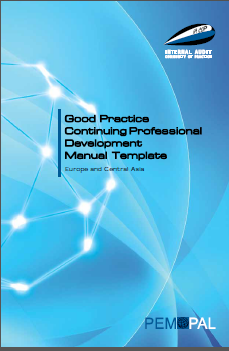 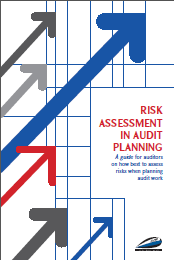 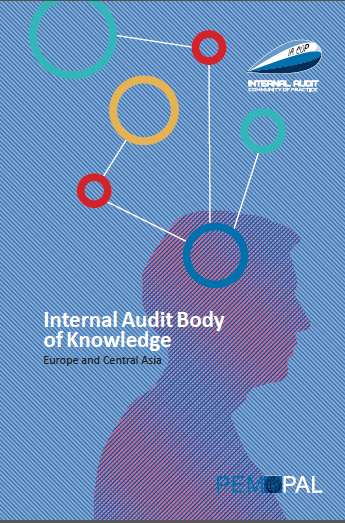 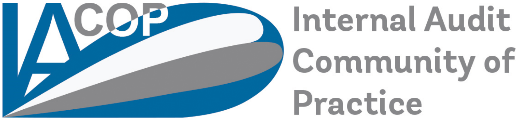 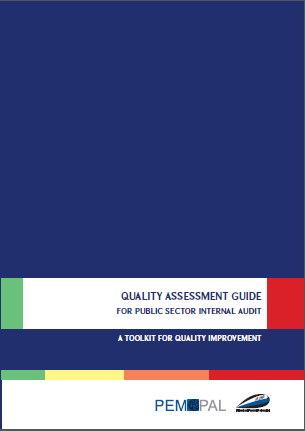 Internal Quality Assessment Performed by the Internal Audit Unit
      1.1. Ongoing monitoring
      1.2. Periodic self-assessment by the internal audit unit
      1.3. Audited entity survey
External Quality Assessment Performed by the Central Harmonization Unit
Internal Quality Assessment of the Central Harmonization Unit
Independent External Quality Assessment Performed by an External, Independent Party
Our Free Quality Assessment App
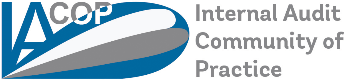 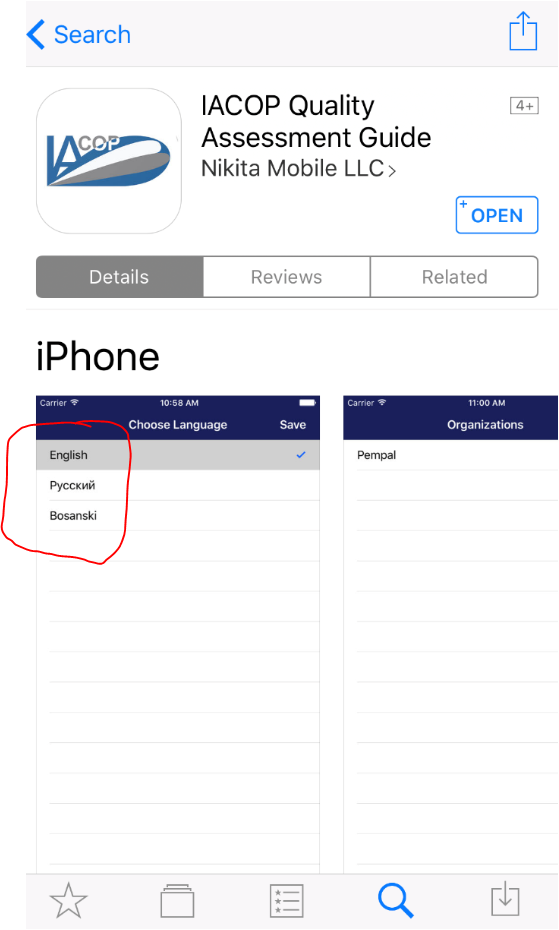 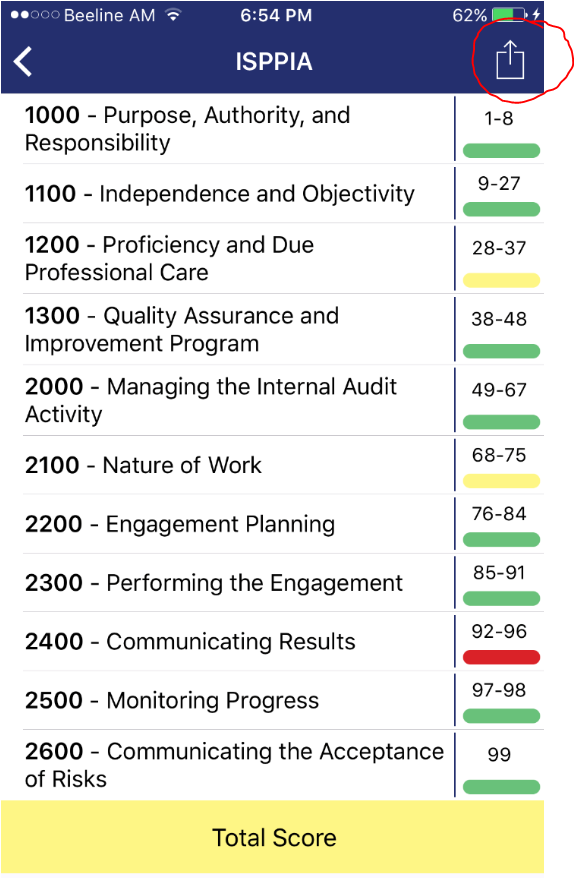 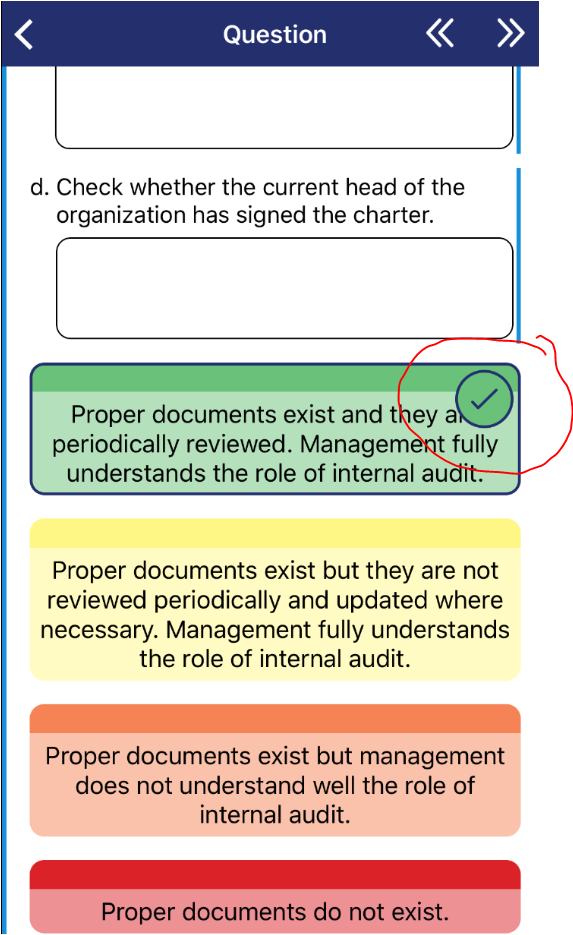 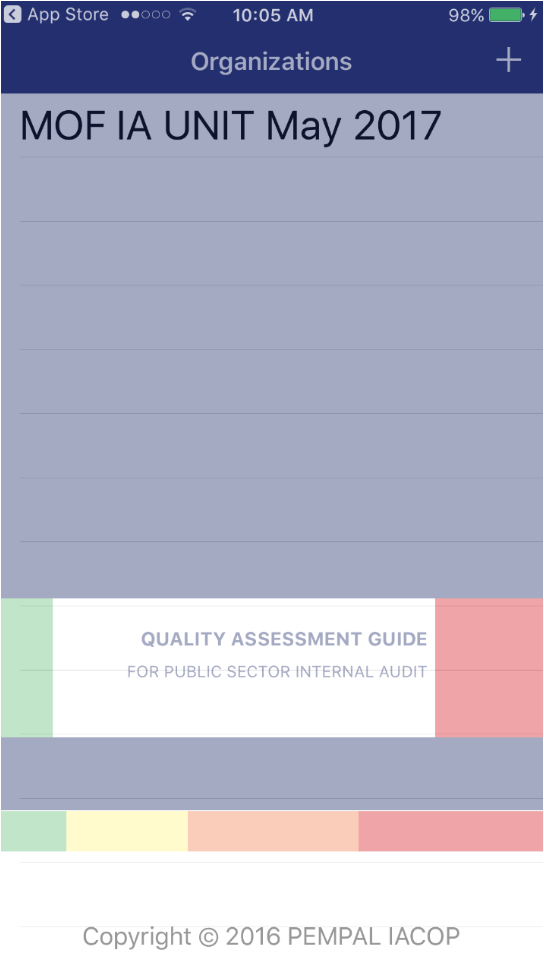 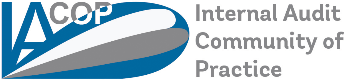 Relationship of Internal Audit with Financial Inspection and External Audit
Work done

St. Petersburg, September 2013: Study of RIFIX practices in different countries, 

Moscow, May 2014: Development of common terminology, definition of principles, drafting of the Concept Paper on RIFIX,.

 Astana, September 2014: Finalization of the Concept Paper on RIFIX.

 Yerevan, 2015:  Draft model of RIFIX cooperation agreement, Discussion of issues regarding to the implementation of the Concept Paper	

March 2016: Final draft  of the Concept Paper  on RIFIX, Prague,

Moscow, Oct. 2016  
Approval of the Concept Paper, 

2017: Editing, formatting of the e-version  and printing of the Concept Paper
Achievements

Coherent terminology
Concentration of the best internationally acceptable practice in this field
Understanding the differences and similarities of the these 3 functions, as well as the benefits of a mutually beneficial partnership
Concept Paper on Relationship of Internal Audit with Financial Inspection and External Audit (RIFIX)
The model of cooperation agreement
Mechanisms for the implementation of RIFIX docs in the member countries
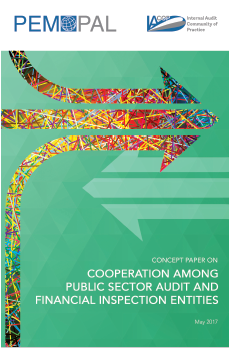 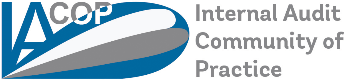 AUDIT IN PRACTICE WORKING GROUP
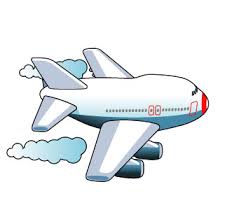 Budapest – Hungary (March 2017)
Tashkent – Uzbekistan (October 2017)
Brussels – Belgium (March 2018)
 
Review the complete audit cycle
	          Learned on Case study
				Planning Guidance
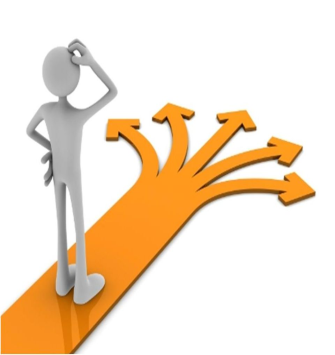 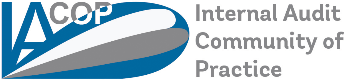 INTERNAL CONTROL WORKING GROUP
(including Cross COP topic: accountability)
Outputs:
Knowledge on basics: IC terminology, COSO Framework, The three line of defense
Public sector specifics in internal control systems, how to apply standards and good practices
Clear understanding the EU approach to PIC
Accountability – concept and implementation
Shared country experiences
Draft glossary – future knowledge product
Role of IA and CHU in establishment of sound accountability
PEMPAL IACOP criteria for assessment of managerial accountability – future knowledge product
Events: 
Prague, Czech Republic – 2016 March
Moscow, Russia – 2016 October
Budapest, Hungary – 2017 March
Brussels, 2018 February
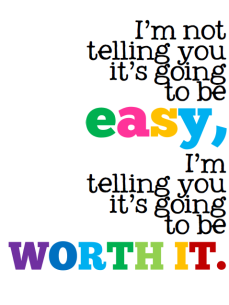 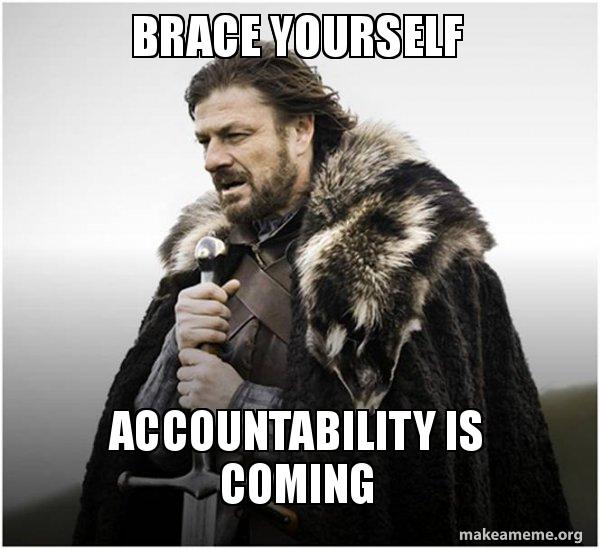 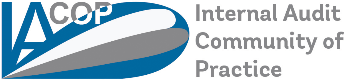 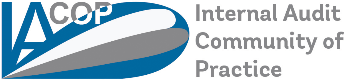 The Impact of IACOP (2)
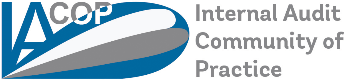 The Way Forward
Priority IACOP themes for the FY 2019-2022 are as follows:
Improved value and impact of internal audit 
Practical implementation of audit cycle, different types and operational models of audits, including IT solutions (Audit in Practice Working Group)
The role of CHU in public sector reform coordination
CHU’s challenges and functions at different stages of the reform
Public Internal Control - the role of Central Harmonization Units (CHU) and internal auditors (Internal Control Working Group)
Synergy: Public Internal Control with emphasis on integrity management and anti-corruption
Promotion of IACOP and dissemination of its knowledge products and experience gained in ongoing and previous working groups: RIFIX, T&C, CPD, RA, QA, IC, AiP
The format of events proposed:
Plenary, working groups, thematic meetings, ex com members and leaders’ meeting, study visits
Promotion activities, including distribution of existing knowledge products (participation at  national and international events)
IACOP peers’ advisory missions and reverse study visit (types of thematic meeting)
Videoconferences, webinars (specifically for thematic meetings)
Thank you!
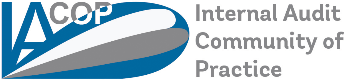 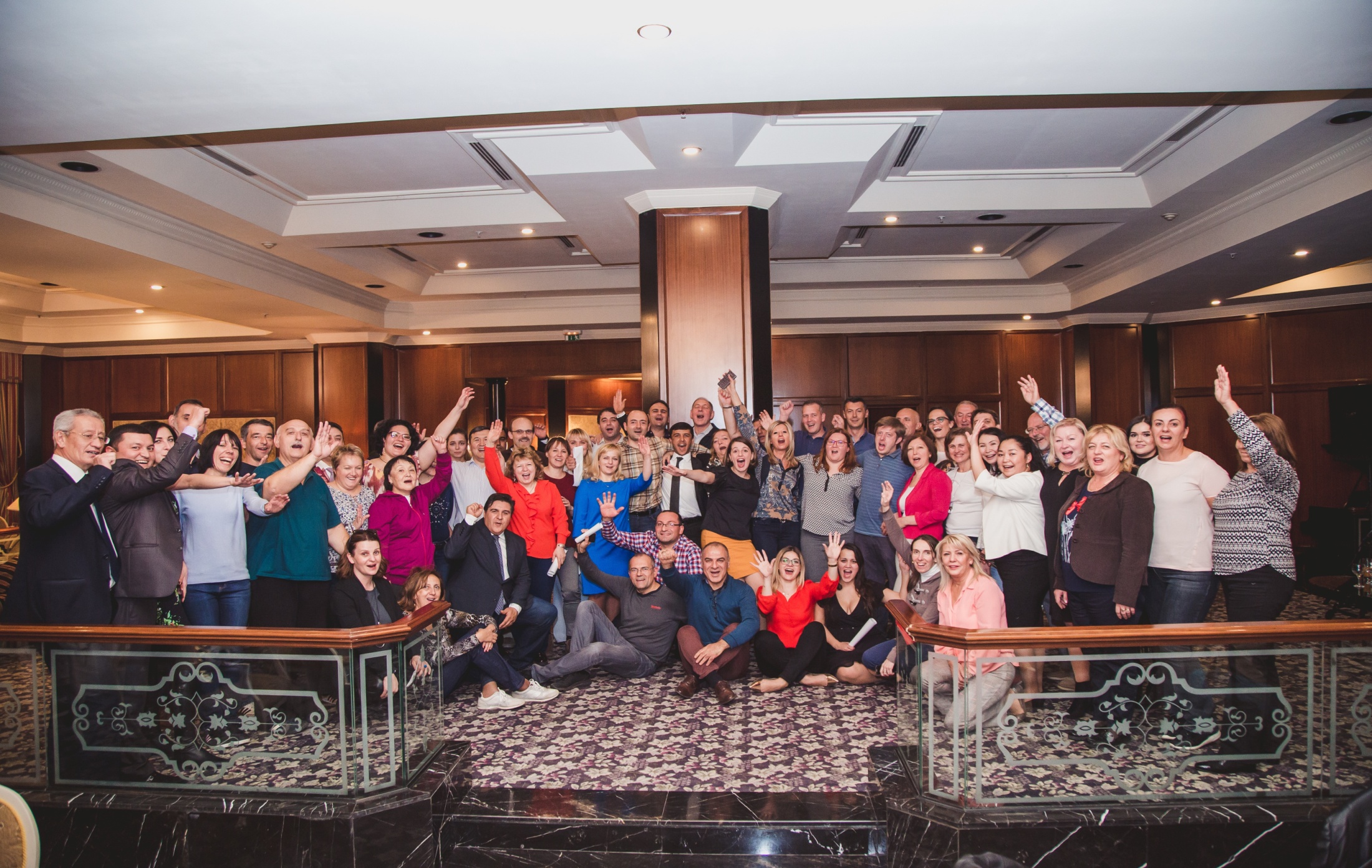